UBND QUẬN LONG BIÊN
TRƯỜNG MẦM NON HOA HƯỚNG DƯƠNG
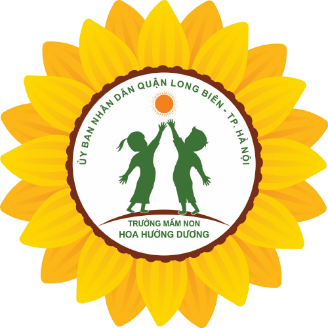 LĨNH VỰC PHÁT TRIỂN NHẬN THỨC
LQVT: Dạy trẻ xếp tương ứng 1:1
Lứa tuổi: MGB (3-4 tuổi)
Giáo viên: Đặng Thị Thu Thủy
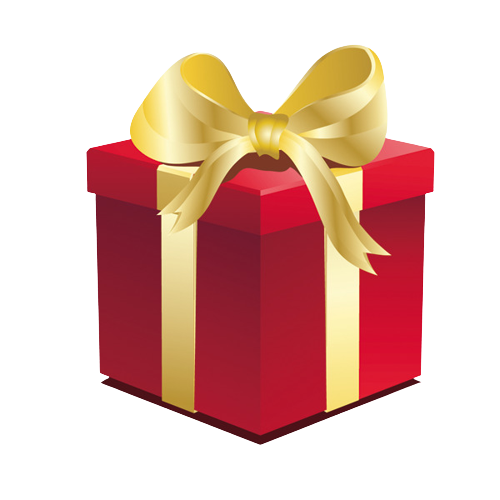 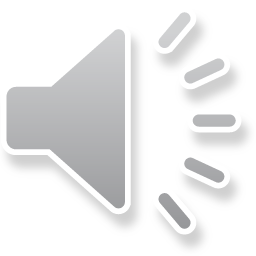 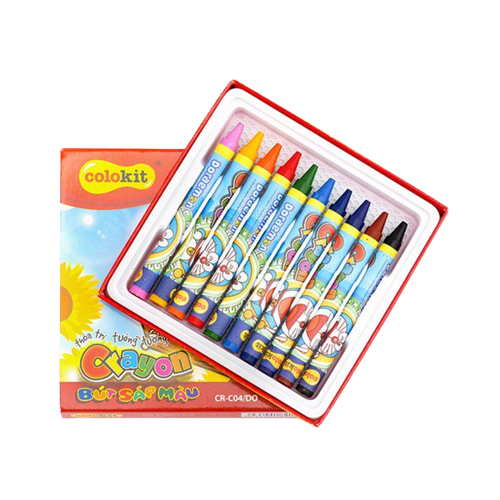 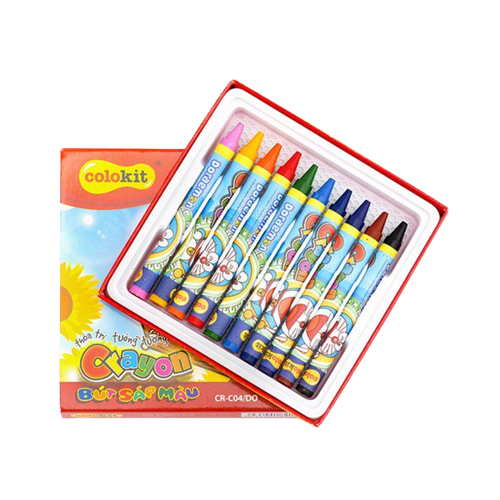 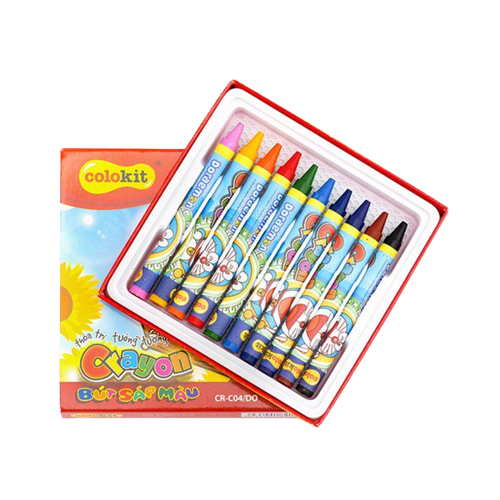 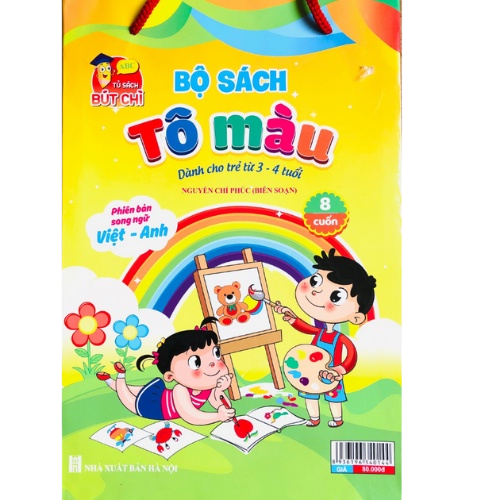 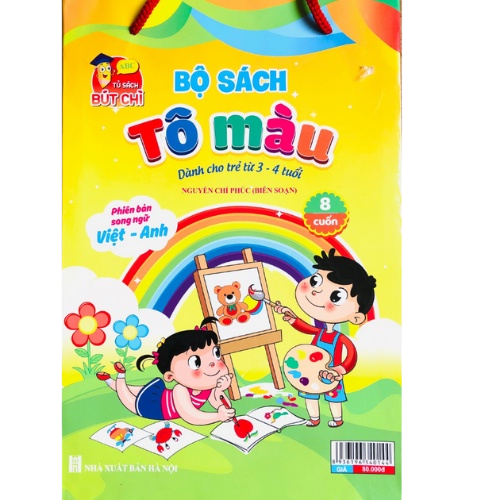 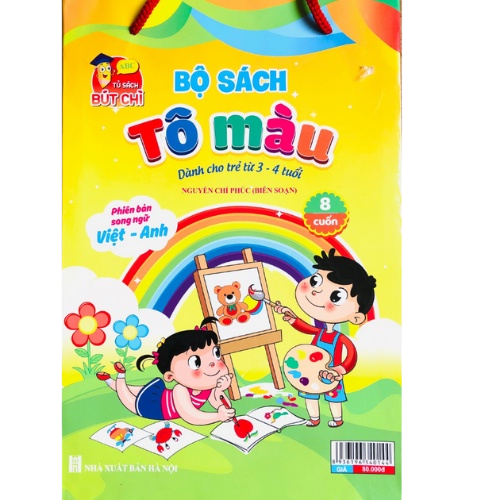 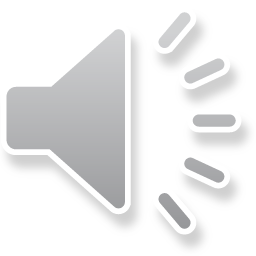 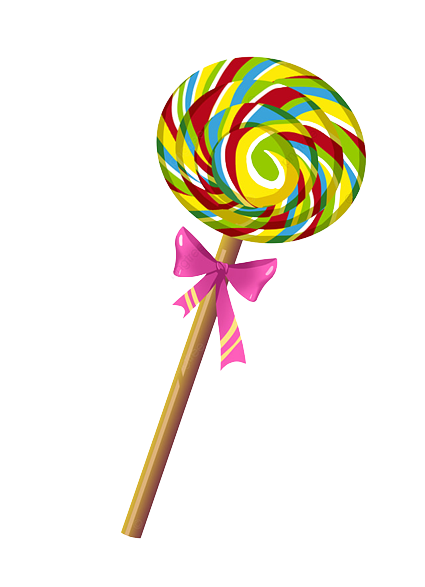 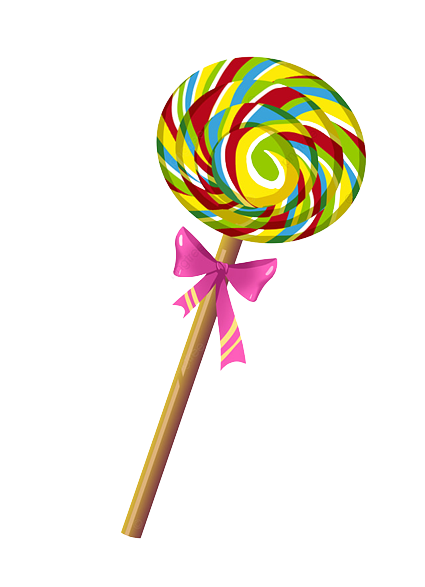 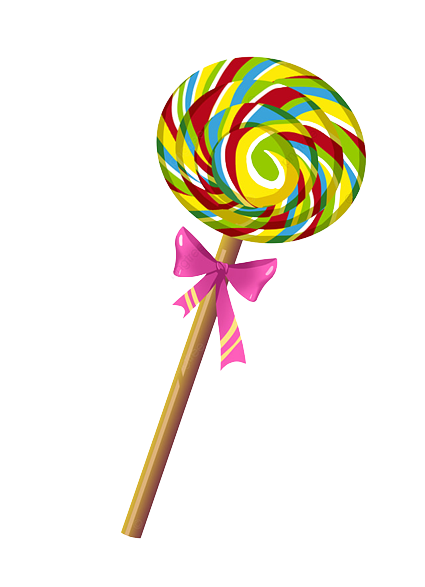 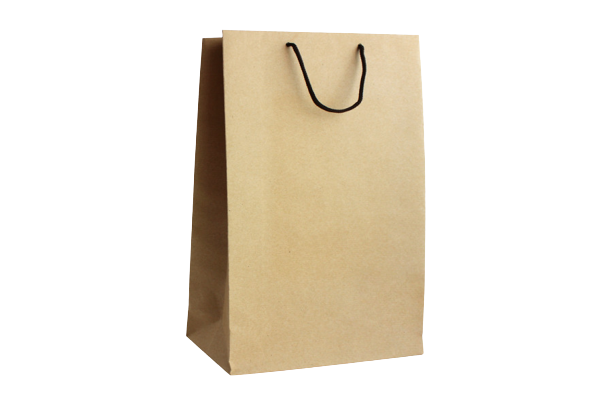 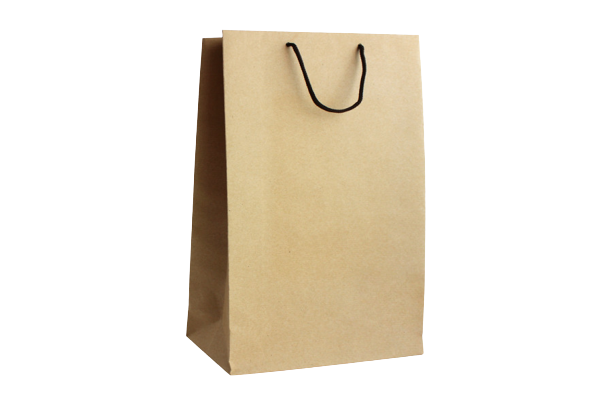 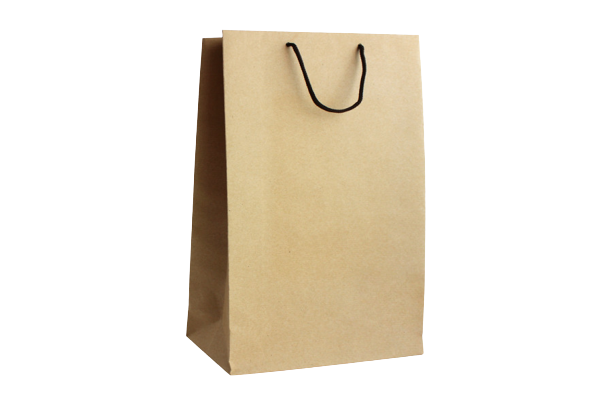 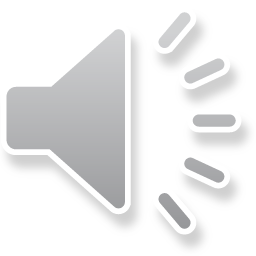 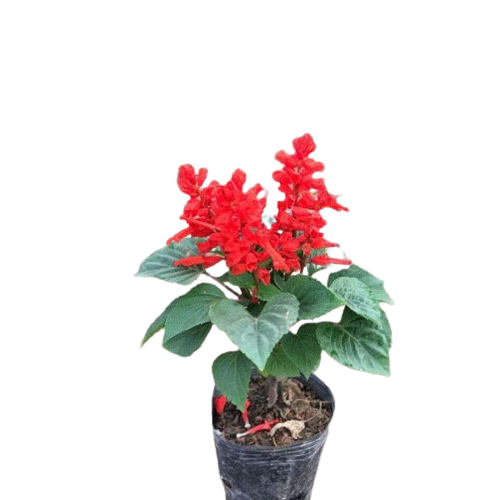 Các con hãy cùng cô trồng mỗi 1 loại hoa vào 1 chậu hoa nhé!
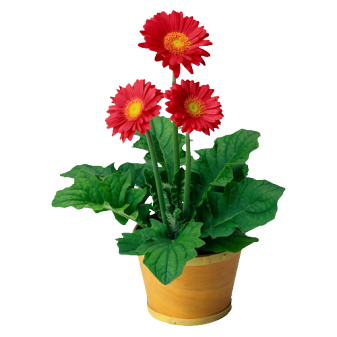 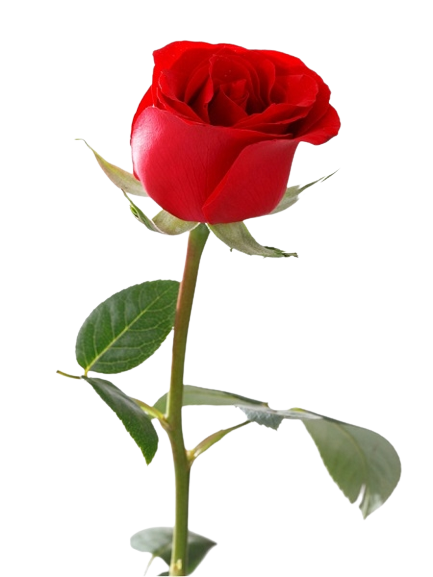 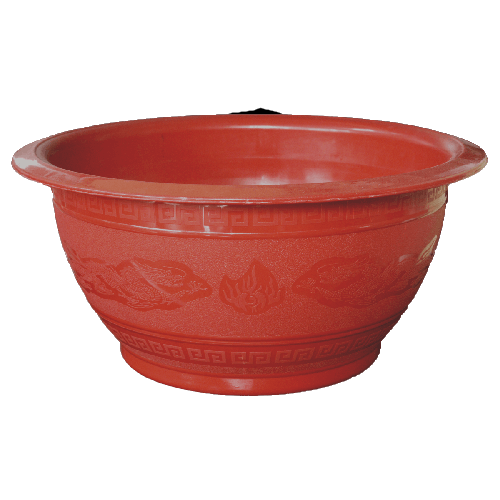 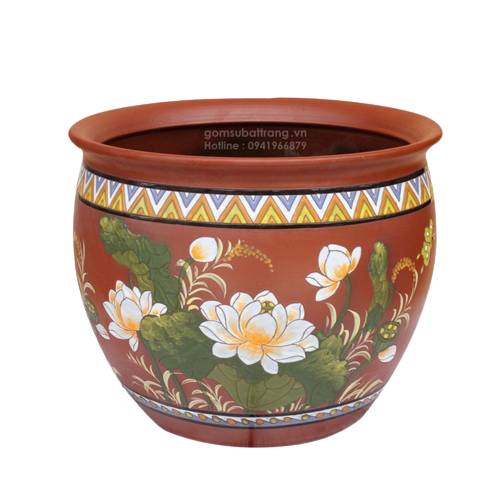 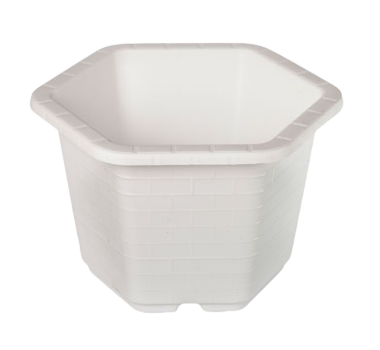 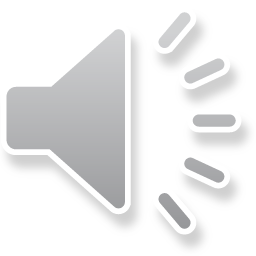 Bé hãy chọn cho mình đồ dùng phù hợp với 
mục đích sử dụng vào 1 nhóm nhé!
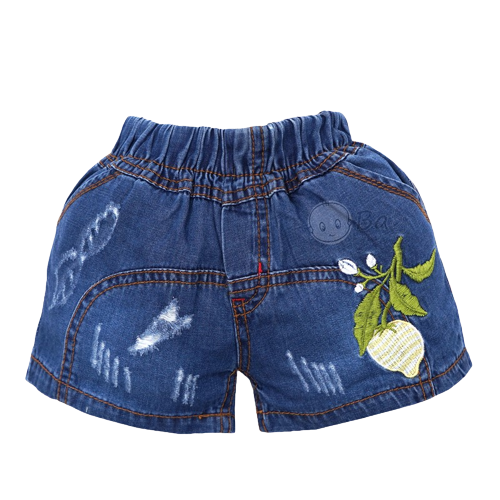 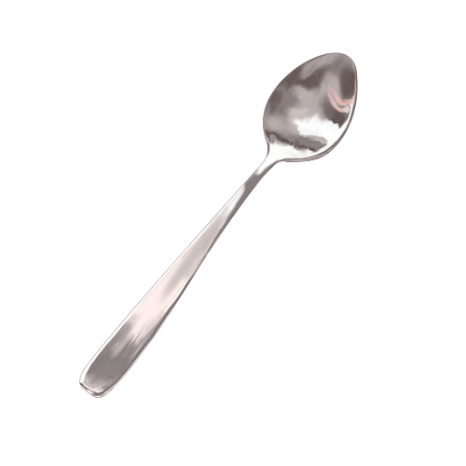 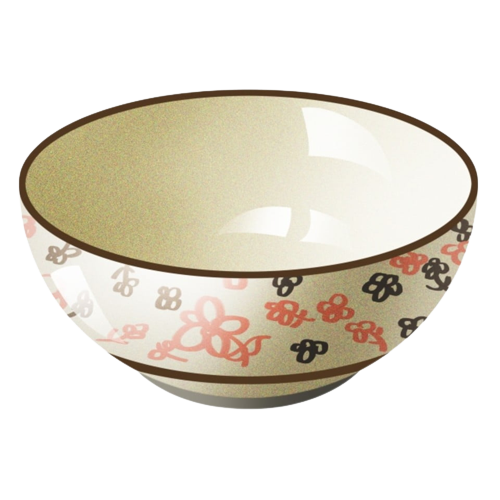 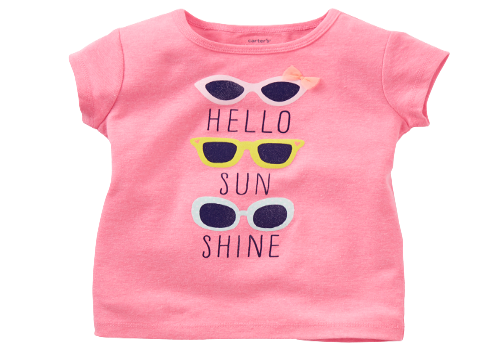 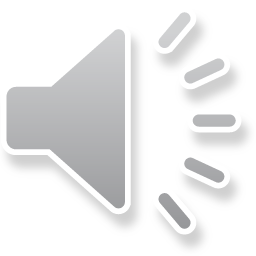 Xin chào và hẹn gặp lại các con!